Data Integration in Official Statistics – Collaborating for Success2016 Results
UNECE Data Integration Project
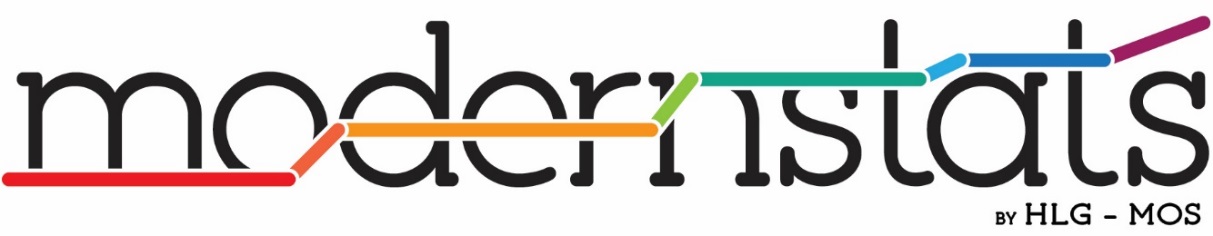 Data Integration Project
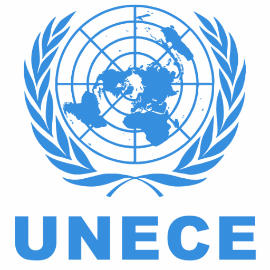 Proposed by the Modernisation Committee on Products and Sources
Main objectives:
gain experience by collaborating on joint practical activities (experiments)
translate experience into general recommendations
provide initial guidance for a quality framework
12 countries involved so far: Australia, Brazil, Canada, Colombia, Hungary, Italy, Mexico, New Zealand, Netherlands, Poland, Serbia, Slovenia
2
Data Integration Project
Motivation: 
Integrating different types of data can
Provide more timely & more detailed statistics
Provide new official statistics
Meet new and unmet data needs
Lower response burden
Overcome effects of reducing response rates
Address quality and bias issues in surveys
“We must move from a paradigm of producing the best estimates possible from a survey to that of producing the best possible estimates to meet user needs from multiple data sources” (Connie Citro)
3
Many challenges:
Partnerships with data providers and others
Moving from research to production
Set up and ongoing costs
Speed of adoption
Governance
Public perceptions and communication
Duplication of efforts
Different forms of integration
Producing stable output with unstable inputs
New skills, methods, IT approaches
Different Concepts
Minimum and ideal metadata required 
Quality measurement and management
4
Project approach
PROJECT
WORK PACKAGES
Template for proposing experiments
11 Experiments proposed
Group reviewed and expressed interest in experiments
Both single and multi-country experiments
Face to face sprint in August 2016, hosted by Hungary
Synthesize learnings for Work Package A
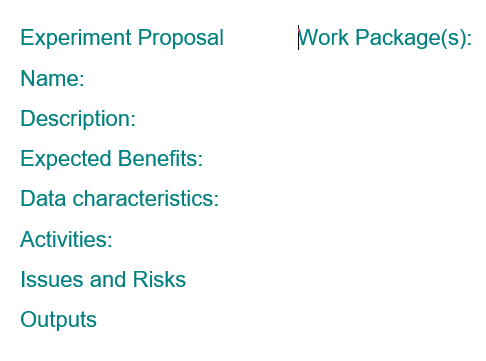 5
Face to Face Sprint Workshop
Progressed understanding of individual work packages and experiments
Developed structure and initial content of a guide to data integration (Work Package A – Synthesize lessons learnt from new working methods) 
Discussed and developed proposals for further work
Used wiki and webex to:
Allow virtual participants
Automatically document results
6
Structure of a practical guide
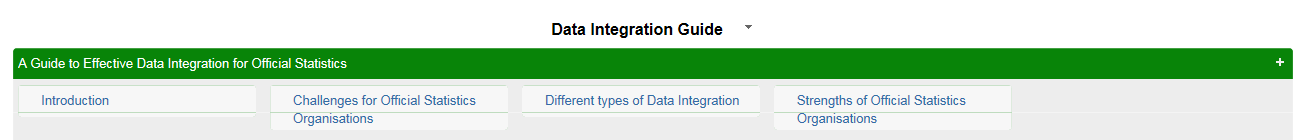 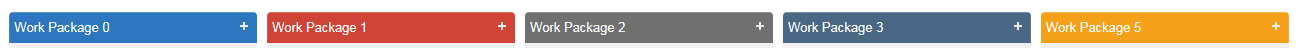 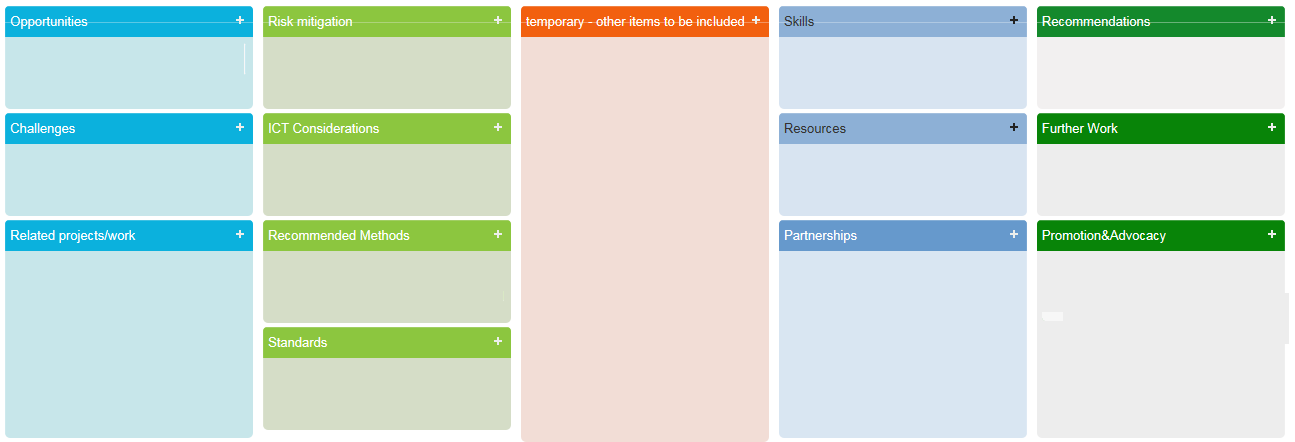 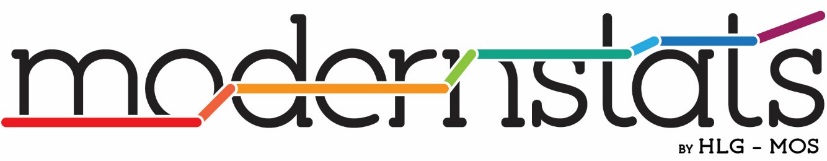 7
Structure of a practical guide
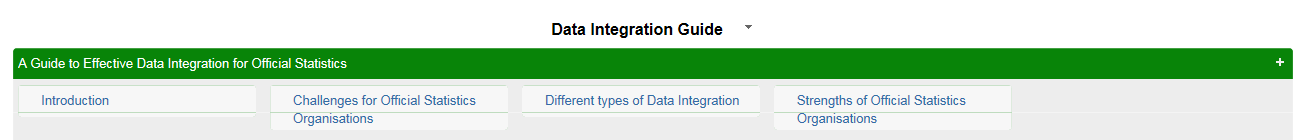 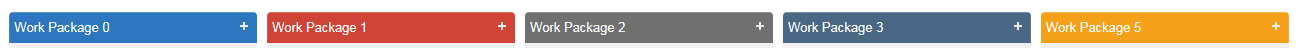 Opportunities
Challenges
Risk mitigation
Standard Processes
Recommended methods
ICT considerations
Quality
Standards
Related work in other projects/organisations
Skills
Resources
Partnerships
Governance
Promotion and advocacy
Recommendations
Expected Outputs 2016 and 2017.
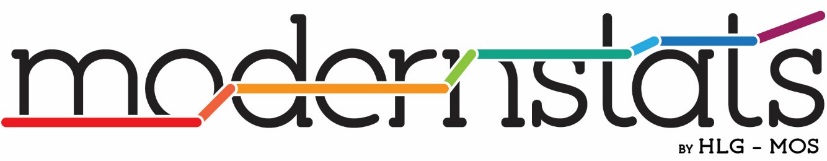 8
Work Packages – Structure
Citro, Constance F. (2014), From multiple modes for surveys to multiple data sources for estimates. Survey Methodology, December 2014 137 Vol. 40, No. 2, pp. 137-161. Statistics Canada
9
WP0 Data Sets for Common Approaches
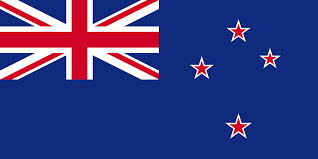 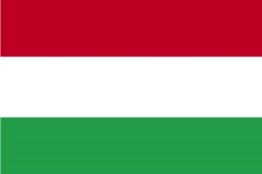 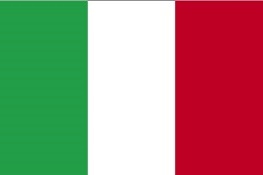 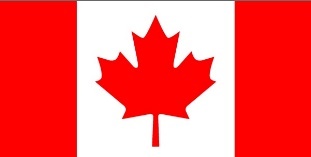 Participants
Frances Krsinich Statistics New Zealand (Coordinator)
Gergely Bagó HCSO Hungary
Zoltán Csányi HCSO Hungary
Tiziana Tuoto ISTAT Italy
Jon Wylie Statistics Canada
WP0 Data sets for common approaches
Activities
Identify and obtain data sets that can be used for testing in a collaborative environment
Prepare and make data sets available, in the Sandbox environment, if possible
Experiments
Online and scanner data for integrated price measurement
Results to date
Confirmed with providers that they would provide experimental data
Started familiarization with Sandbox
Provided initial guidance for approaches
11
WP1 Integrating survey and administrative sources
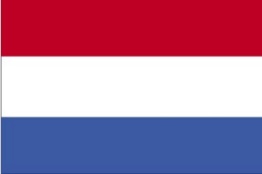 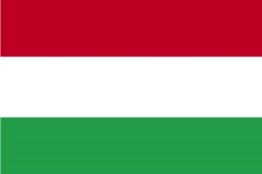 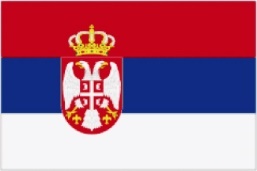 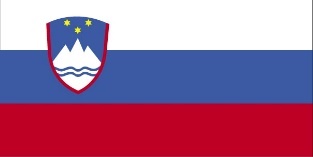 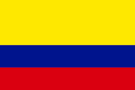 Participants
Kaja Malesic  SURS Slovenia(Coordinator)     
Zvone Klun SURS Slovenia
Ton de Waal CBS Netherland
Zoltán Vereczkei HCSO Hungary
Gergely Bagó  HCSO Hungary
Zoltán Csányi  HCSO Hungary
Julieth Solano DANE Colombia
Miodrag Cerovina DANE Colombia
Sinisa Cimbaljevic DANE Colombia
Mara Brigitte Bravo DANE Colombia
Melinda Tokai SORS Serbia
Katarina Marjanovic SORS Serbia
WP1 Integrating survey and administrative sources
Activities
Literature review on data integration methods
Design expected outputs of the integration
Design and test of transformation of the administrative dataset into the statistical dataset
Design and test of the integration of administrative data and survey data.
Evaluation of statistical outputs obtained from the integration of administrative datasets and survey datasets
Producing recommendations (initial guideline)
13
WP1 Integrating survey and administrative sources
Experiments
Integrating potential information sources for the statistical data production on job vacancies
Linking the Statistical Register of Employment and the Labour Force Survey
System of Consultation & Geographic Location of Schools (also WP3)
14
WP1 Integrating survey and administrative sources
Results to date
Three countries identified benefit of working together on common approaches for JVS 
Tentative list of the steps of the involvement of secondary sources has been prepared 
Test dataset has been accessed /Hungary/ 
Evaluation is under process
15
WP2 New data sources (eg big data) and traditional sources
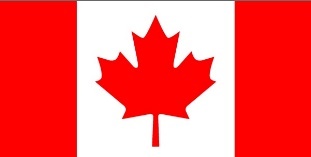 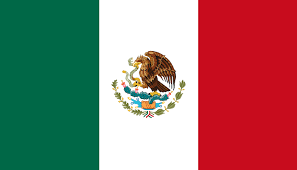 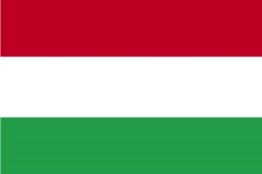 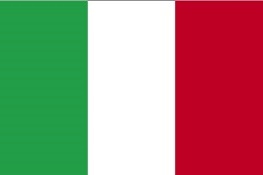 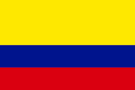 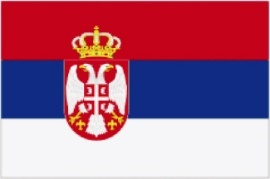 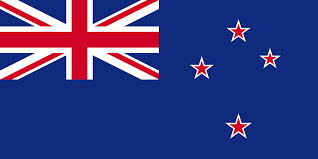 Participants
Tiziana Tuoto   ISTAT Italy (Coordinator)
Zoltán Vereczkei HCSO Hungary
Gergely Bagó HCSO Hungary
Julieth Solano  DANE Colombia
Tijana Comic SORS Serbia
Anapapa Mulitalo Statistics New Zealand 
Frances Krsinich Statistics New Zealand 
Ricardo Lujan INEGI Mexico
Juan Munoz-Lopez INEGI Mexico
Jon Wylie Statistics Canada
WP2 New data sources (eg big data) and traditional sources
Activities
Design and test integration between Internet‐scraped data and traditional statistical datasets. 
Include entity extraction and recognition and object matching 
Explore new techniques - record linkage -> object matching (i.e. where an object can have a looser structure than a record)
Experiments
Integrating potential information sources for the statistical data production on job vacancies
Linking the Statistical Employment Register and abour Force Survey
A System of Consultation and Geographic 
	Location of Schools
17
WP2 New data sources (eg big data) and traditional sources
Results to date
Dependent on sourcing the appropriate data (in progress)
Haven’t used the big data lab this year but participants are keen to use it in the next 12 months
Created an initial list of the issues for the guide
Initial consideration of methodological changes required (eg if item attributes are missing from new sources) (Statistics Canada Paper)
Recognised changes required anyway because of changes in shopping habits (eg towards online sales)
18
WP3 Integrating Geospatial and Statistical Information
Activities
Review other efforts (like Eurostat’s GEOSTAT,GISCO,UN’s GGIM)
An inventory of sources and projects
Determine what valuable information could be produced by integrating statistical and geographical information
Research methodologies to produce new information products
Conduct some experiments and pilots to assess the value and adjust scope
Not expected to cover all the activities in just one year.
19
WP3 Integrating Geospatial and Statistical Information
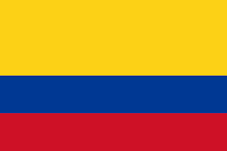 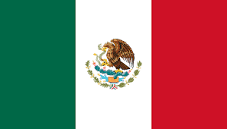 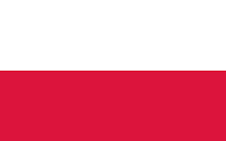 Participants
Monika Sekular CSO Poland (Coordinator)
Julieth Solano  DANE Colombia 
Angel Alberto Arellano Rincon  DANE Colombia
Sandra Patricia Rincón Méndez  DANE Colombia
Mara Brigitte Bravo  DANE Colombia
Ricardo Lujan  INEGI Mexico 
Juan Munoz-Lopez INEGI Mexico
WP3 Integrating Geospatial and Statistical Information
Experiments
Conduct work in purpose to inventory the level of integration spatial objects used in statistics and geodesy - The 10 Level Model for harmonization of statistical and geodesy reference framework
Analysis over a scheme of integration of geospatial and statistical information
Aim: “To establish one model or schema that allows countries to compare, analyze and monitor socio-economic phenomena, not only at national level but global level.
The project proposes the study of the existing models so that it can be determined which one is of better qualities to be applied globally, or which schemes or mixtures of them could be more adequate.”
21
WP3 Integrating Geospatial and Statistical Information
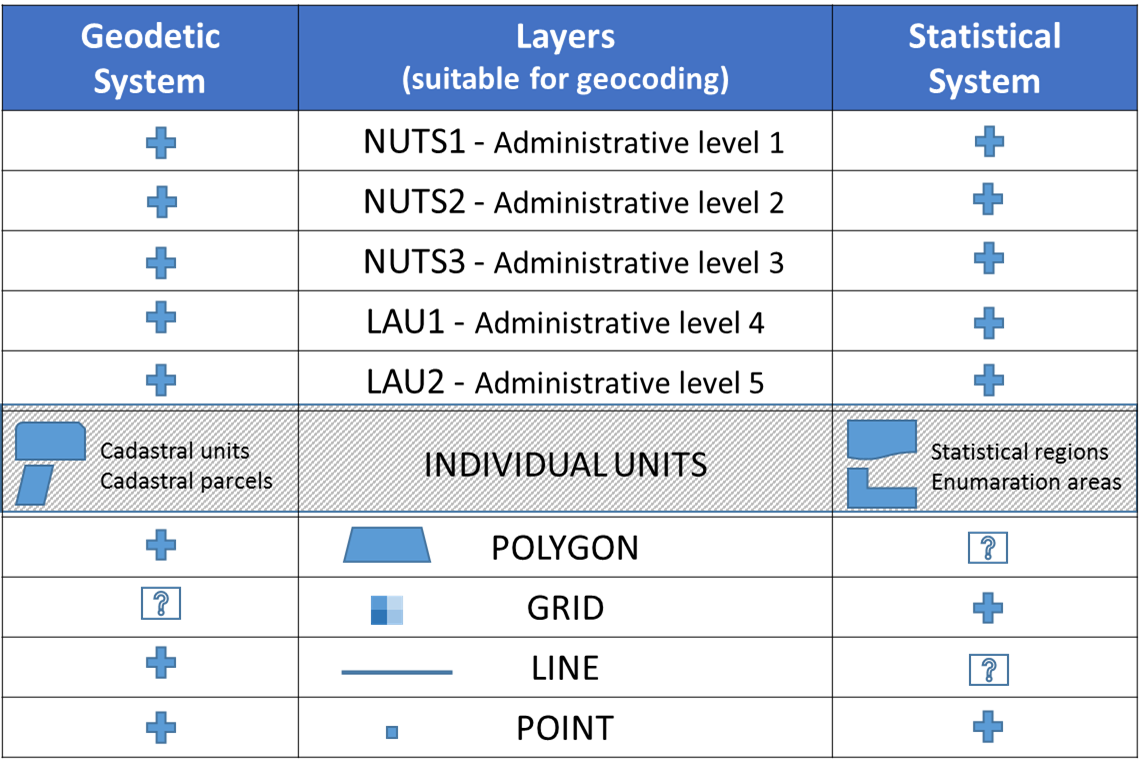 22
WP3
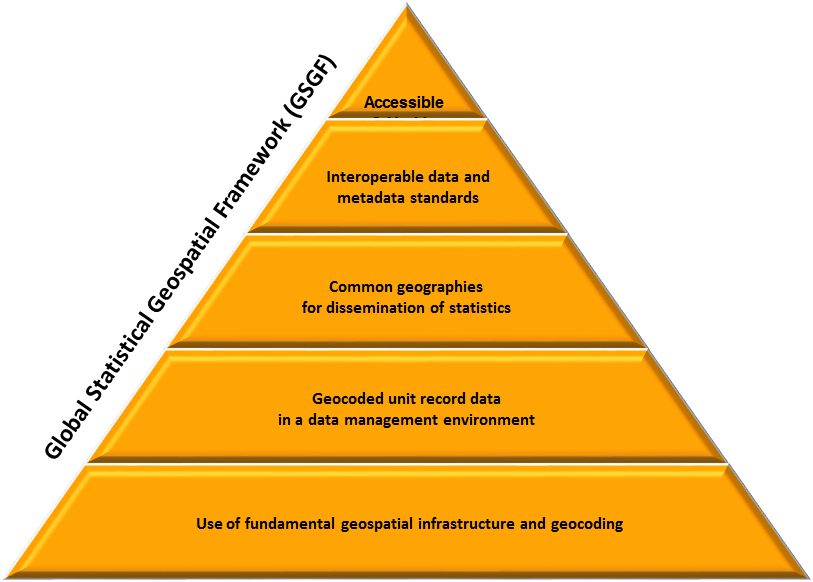 The proposal submitted by Colombia fits within the Polish proposal, because ‘The 10 level model’ is referenced to the three lower components of the Statistical Spatial Framework (SSF):
WP3 Integrating Geospatial and Statistical Information
Results to date
The assumption of the project notified by Poland was to carry out work aimed at making the synchronization of the cadastral and statistical division, which in consequence will unify the two systems. 
This work was concentrated on examining whether a unified model is universal and possible to acceptable by other countries and to what extent it is possible to make it spread within creation the spatial at the national level. 
A coherent model would increase the consistency of statistical data based on the integration of geospatial information.
24
WP3 Integrating Geospatial and Statistical Information
Results to date
This work was preceded by collecting the necessary information about the status of digitization through a questionnaire similar to which was carried out in Europe in Geostat 2 project. 
In the first step work is consist on answering to the questions in the survey by the project’s participants.
These countries will be the coordinators to carry out the same survey among the countries of South America and possibly North and Central.
25
WP4 Micro – Macro integration
Activities
Identify potential sources and statistics that can benefit from micro‐macro integration
Road test existing guidelines in particular national settings and review, refine and further develop them
Experiments
Nil in 2016
26
WP5 Validating Official Statistics
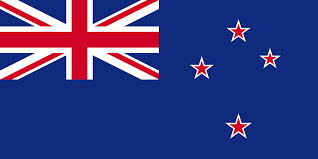 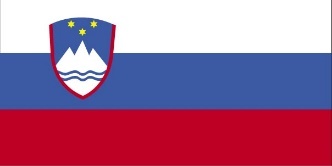 Participants
Felipa Zabala Statistics New Zealand (Coordinator)
Zvone Klun  SURS Slovenia
Kaja Malesic  SURS Slovenia
WP5 Validating official statistics
Activities
Identify issues related to systematically using data from other sources in the validation of official statistics
Recommend potential approaches and modelling techniques
Experiments
A comparative analysis of income data from New Zealand Income Survey with administrative data
Linking the Statistical Register of Employment and the Labour Force Survey
28
WP5 Validating official statistics
Results to date
Use of the Total Survey Error framework as implemented in Statistics NZ’s quality assessment framework: based on Li-Chun Zhang’s two-phase life-cycle model for integrated statistical microdata
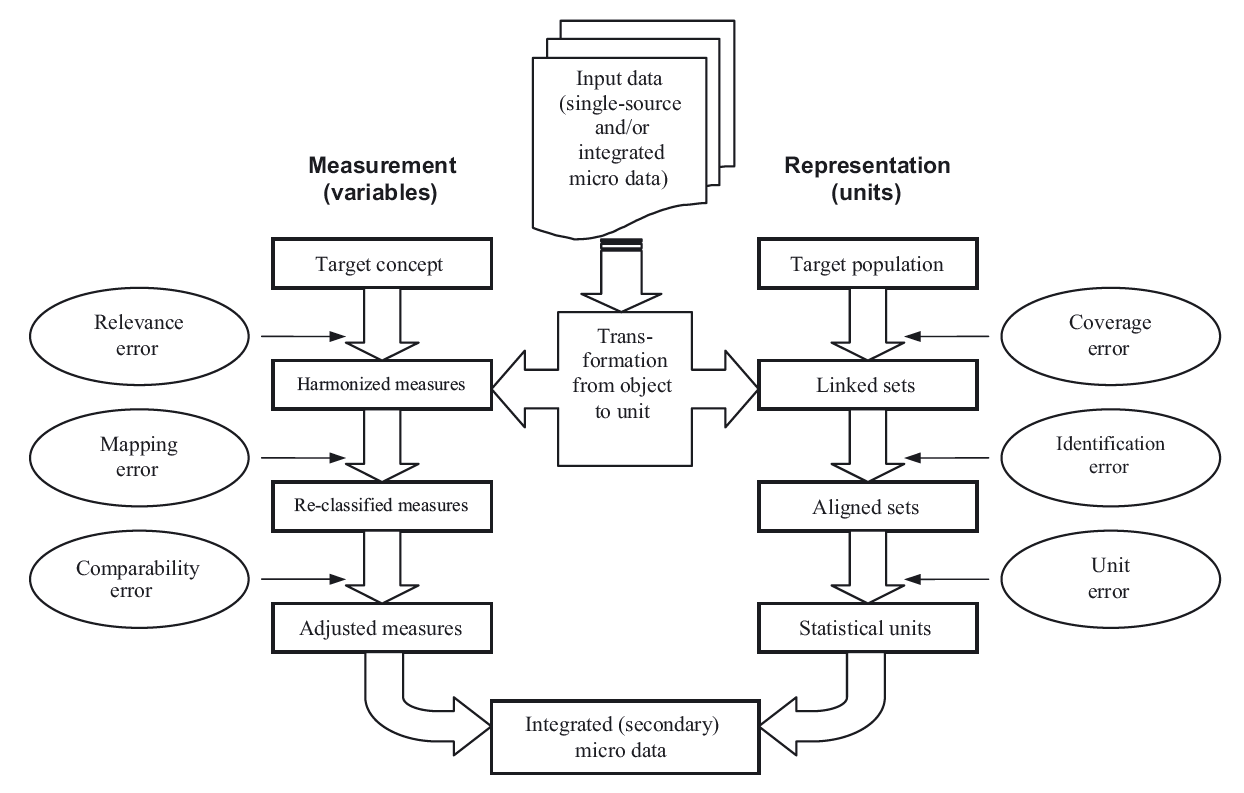 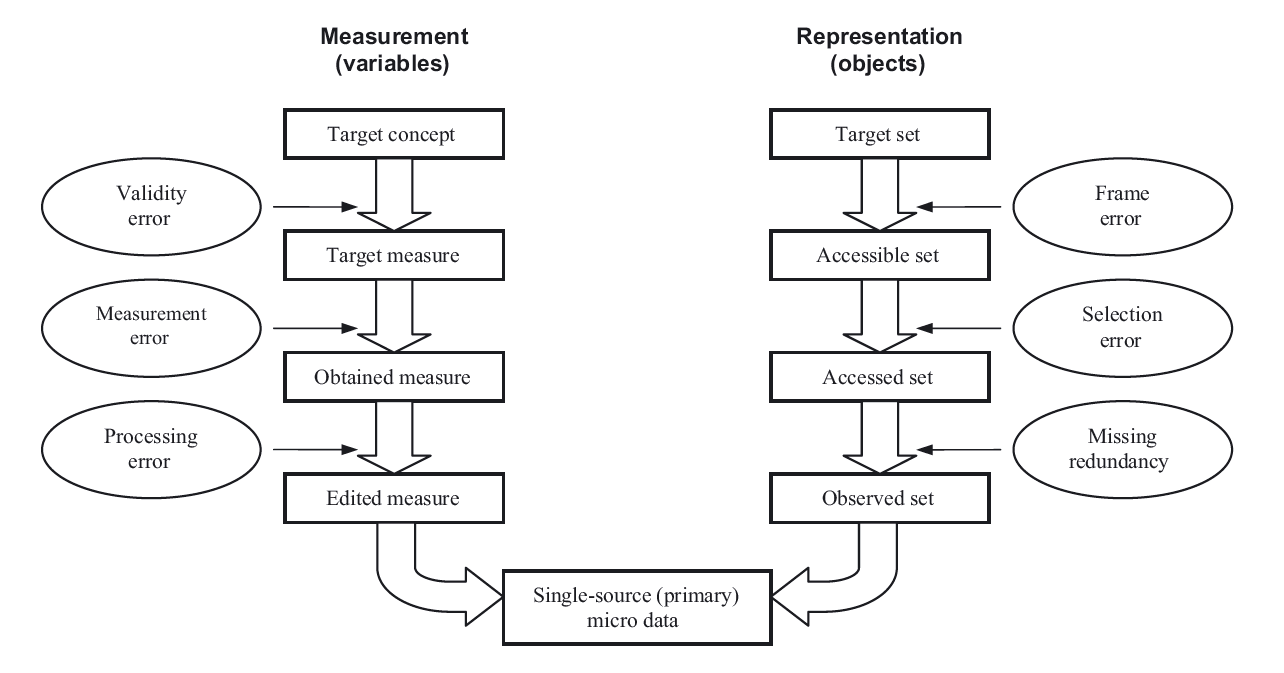 Phase 1 error framework
Phase 2 error framework
29
WP5 Validating official statistics
Results to date
Identified some different applications and methods for validating official statistics. 
Documented issues with use of administrative data to validate official statistics and lessons learnt from experiments and other  validation projects to provide 
initial guidelines in the use of administrative data to validate official statistics
recommend approaches and modelling techniques to resolve issues 
Some examples of issues
Need for a weight to adjust for missed links
Better method to estimate linkage errors
Methods to adjust for linkage errors
30
WPA Synthesize lessons learned from new working methods
Activities
Synthesize in a clear and standard structure (guideline)
Seek input from others with experience   

Results to Date
Group agreed on structure for a Guide to Data Integration for Official Statistics
Initial content provided
31
WPA Synthesize lessons learned from new working methods
Produce an online, adaptive, practical guide
Give a starting point
Simple structure if possible
Cover all relevant issues, risks etc
Promote the modernstats standards
Promote the international work on integrating geospatial and statistical information
Reuse not redevelop!
Case studies
32
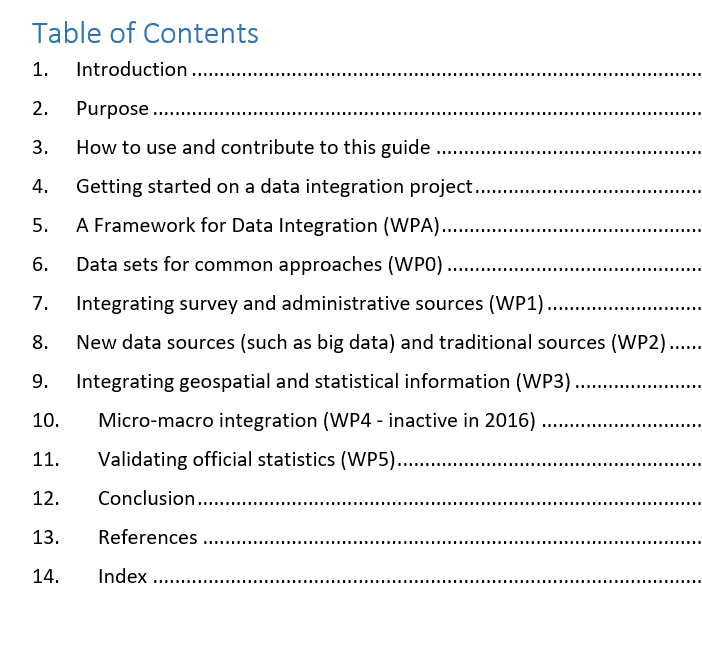 Structure of Guide
33
Definition of Success
34
Concluding Messages
Enormous range of potential data sources
Need new methods and approaches to quality
Many countries are working on integrating multiple data sources
Working together can speed up modernisation
Opportunity to leverage the research and approaches in all of our countries
May be additional types of data integration that should be considered
Do you:
face similar issues? 
work on similar experiments?
Have knowledge to share? 
Please provide input for the guide!
35